CSCE 313LAB session
Wei Zhang
Lab policies
No need to sign-in.
You can choose any environment for code compiling.
Machine problems (MPs)
Individual work;
Vocareum built-in capabilities will be used on all of them to detect plagiarism.
Late submission
Refer to the syllabus
Machine Problems (MP’s)
Total 9 MP’s of varying complexity
Some MP’s may also allocate opportunities for bonus points
MP’s are designed to stay in sync with subject matter covered in class
MP 1 and 2 are designed to get the students ramped up on understanding C memory allocation, pointer arithmetic, etc.
Rest of the MP’s leverage class learning
CSCE-313 Fall 2016
3
Machine Problems
CSCE-313 Spring 2017
4
Machine Problems (contd.)
CSCE-313 Spring 2017
5
MP Teams
Team Membership
You are expected to work in teams of 2
Team memberships must be finalized by the end of this week
Any unresolved situations will need to be brought to the Instructor’s notice for quick resolution given the brevity of MP schedule
CSCE-313 Fall 2016
6
MP Code Turnin
Students must strictly follow the instructions provided in Machine Problem statement
It is difficult to grade unless instructions are followed
Code must be turned in on Vocareum available on vocareum.com by 11:59pm the due date
CSCE-313 Fall 2016
7
MP Grading
Grading Rubric will be published for each MP on release
Prelim grading for functionality will be done automagically in Vocareum. Final Grading (enhanced testing, code demo, code quality, report) will be done in the lab. Extent will be determined on a case-by-case basis.
Both team members must be present in the lab for grading and must be prepared to explain their work as requested by the TA
TA’s reserve the right to grade some aspects of machine problems (e.g. reports) offline
CSCE-313 Fall 2016
8
MP Help Resources
gdb debugging tool
Look at https://www.cs.cmu.edu/~gilpin/tutorial/
Lab meetings
Most effective (face-to-face)
Office hours of PTs
All over the week and also some in weekend
Piazza Discussion
Frequently Asked Questions (1)
New Questions/Discussion (2)
Email 
Hard for the teaching staff, when helping with code
CSCE-313 Fall 2016
9
MP Submission
Vocareum
New platform
Sign-up and be familiar (vocareum.com)
Open to your input
Grades through eCampus
Traditional (subject to change depending on our comfort with Vocareum)
10
MP1
Single-Linked List
new/malloc a memory block with size b.
Insert it into the list.
Remove one from the list.
delete/free its memory.
New/delete is slow/expensive
We reduce # of them to our best.
Idea
Allocate a big block of memory with size M.
M must be integral multiples of the block size b.
Then when inserting a block to the list.
Get a block of size b from the memory M.
Connect the block to the list.
When removing a block
Disconnect the block.
That’s it!
Deallocate the entire memory when exiting.
Only one pair of new/delete is needed!
Example - insert
Next ptr
………
b
FP points to the largest continuous free memory !
M
Free ptr
Free ptr
Free ptr
Example - delete
FP does not change for MP1!
M
Free ptr
Implementation
Three files in your program: main.c/cpp, linkedlist.h, and linkedlist.c/cpp. 
main.c is provided.

Six functions
void Init ( int M, int C ) 
void Destroy ( ) 
int Insert ( int x , char ∗ valueptr , int valuelen ) 
void Delete ( int x ) 
char ∗ Lookup ( int x ) 
void PrintList ( )
Implementation
Generate a program called “testlist”
./testlist [-b <blocksize>] [-s <memsize>]
Two optional parameters, if not given, blocksize=128 Bytes, memsize=512KBytes.
Use getopt() to parse them.
http://www.gnu.org/software/libc/manual/html_node/Example-of-Getopt.html
Questions?
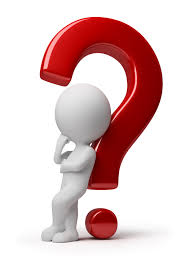 Background
C language
Basic variables: char (8 bits), short (16), int (32), long (64), (unsigned keyword)
sizeof(int)
int a; long b; unsigned char c;
Control: if … else (if)…, switch … case … default, for and while loop
dead loop: while(1) or for(;;);
Array[]
char a[10], where a is the address of the array.
[Speaker Notes: Syntax
Parentheses
Brackets
Braces]
Background
C language
Pointer* (store the address)
int* p
& to get the address, e.g. int a=1; int* p = &a
* to access the data in that address, e.g. *p = 2; so now a=2.
Pointer can point to a function, e.g. void (*p)(int, char*) defines a pointer to a function like void func(int a, char* b); //useful in Linux kernel development
int (*p)[4] vs int *p[4]?
Now we have an array like “int a[6]”, how to define a pointer to it, such than we can use the pointer to read/write it?
Now we have an array like “int b[6][4]”, how to define a pointer to it, such than we can use the pointer to read/write it?
int *p = a;
int *p = b, or int (*p)[4] = b; (*(p+1))[2] = 3 or p[1][2] = 3; 
// p+1 means that the address + 4*sizeof(int)
Double pointer int **p, a pointer to a pointer. When to use?
Background
C language
Struct
struct student{ int netid; char name[64] ; …};
Function()
int func(int a, char* b) { return 0; } //note, function name is also the address of the function, so we can let p = func;
main(); //entry point of the program
printf(“some string %d\n”, aaa); //aaa is an integer variable 
Definition
#define MAX 100 //note, there is no semicolon here
Typedef
typedef unsigned char byte;
typedef struct student student_t;
typedef void (*FUNC)(int, char*); //so FUNC f defines a function pointer.
Comment
/* */ cannot be nested
//
#if 0 … #endif
Background
Compiler (compile and link)
gcc/g++: C compiler/C++ compiler
gcc/g++ -o exename file.c , only one source file
 more than one source files
gcc/g++ -c -g file1.c (compile) //-g is adding debug information
gcc/g++ -c -g file2.c (compile)
gcc/g++ -o exename file1.o file2.o (link)
Makefile
Automatically call the instructions above in a smarter manner (incremental compile).
make -f makefile_name
automake, cmake, scons etc are tools for auto-generating makefile.
Debugger
gdb
Object file inspector
objdump  //not useful for us
Background
Bash (Command line environment on Unix/Linux)
Use “command --help” to get the command options
ls (-l) (list)
cd (change directory)
pwd (print working directory)
ps -ef (to get the #pid of a process, i.e. a running program)
kill #pid
vi, emacs (terminal based editor)
make
IDE
Eclipse CDT
Notepad++